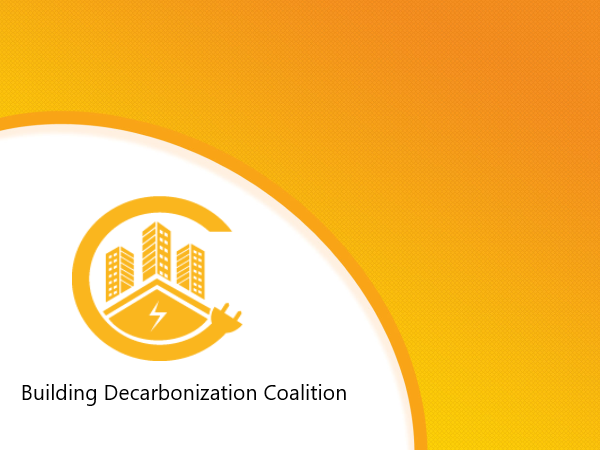 BDCPolicy Call(For Premium Members)
Aug 18, 2020
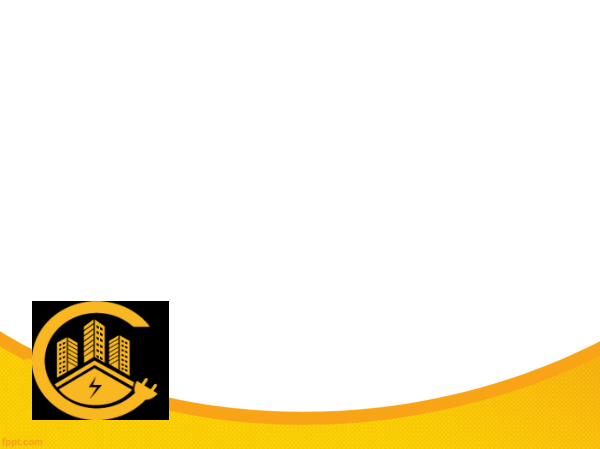 Agenda
Proceedings
Upcoming Workshops
Legislative Updates and Timelines
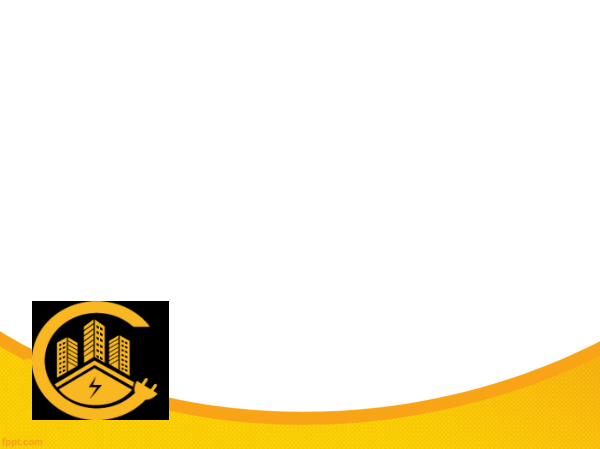 CEC Decarb Assessment(AB 3232)
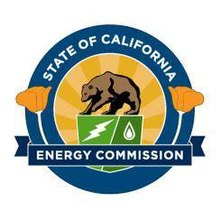 Scope
Evaluates cost-effectiveness of strategies to reduce GHGs from space and water heating in new and existing residential buildings by 40% below 1990 levels
Update
CEC currently rethinking 3232 tool’s assumptions and overall strategy to ensure cost effectiveness
Timeline (tentative)
September: Workshop
Fall ‘20: Draft Assessment
Winter ‘20: CEC adopts the assessment
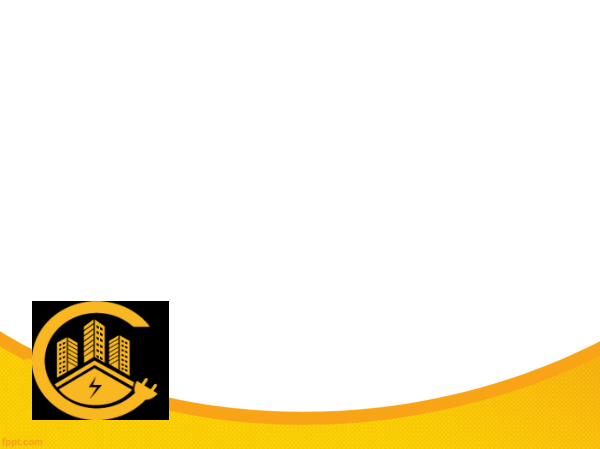 CEC Load Management Standards(SB 49)
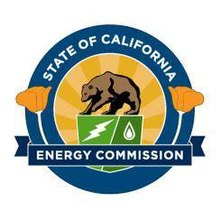 Scope
On November 13, 2019, the CEC adopted an Order Instituting Rulemaking (OIR) to consider amendments to the load management regulations 
(1) Adjustments in rate structure to encourage use of electrical energy at off-peak hours or to encourage control of daily electrical load. 
(2)  End use storage systems which store energy during off-peak periods for use during peak periods. 
(3)  Mechanical and automatic devices and systems for the control of daily and seasonal peak loads. 
Update
March 2, 2020 workshop
Timeline (tentative)
Winter ‘20: CEC adopts the regs
Effective date of January 1, 2022
PUC Natural Gas Proceeding
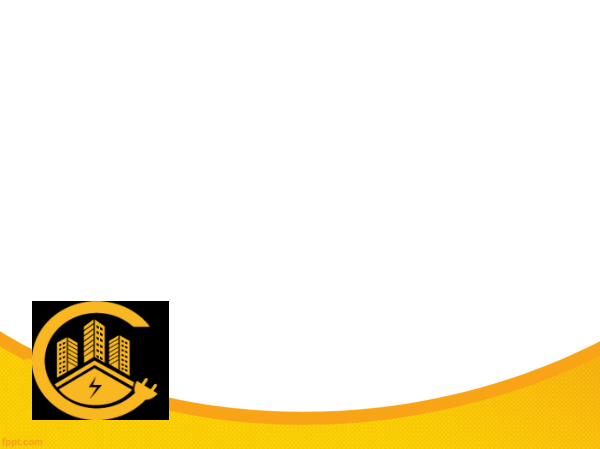 Scope
Examine reliability standards and proposals to mitigate the negative impact of operational issues for the gas transmission system (Track 1A/1B)
Determine the long-term regulatory solutions and planning strategy the Commission should implement (Track 2)
Update
In July, the PUC hosted 2 workshops to solidify scope for tracks 1A/1B
Coalition will be hosting a series of workshops in the future to assist membership engage with proceeding
Timeline
Sept ‘20: Release Workshop Report
May ‘21: Proposed Decision
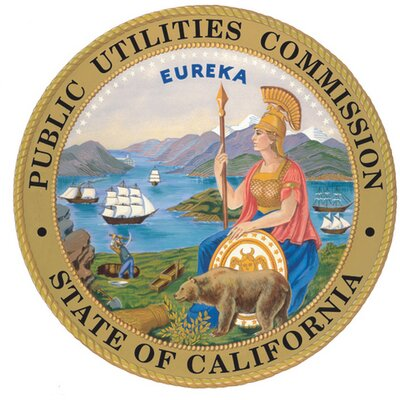 SB 1477
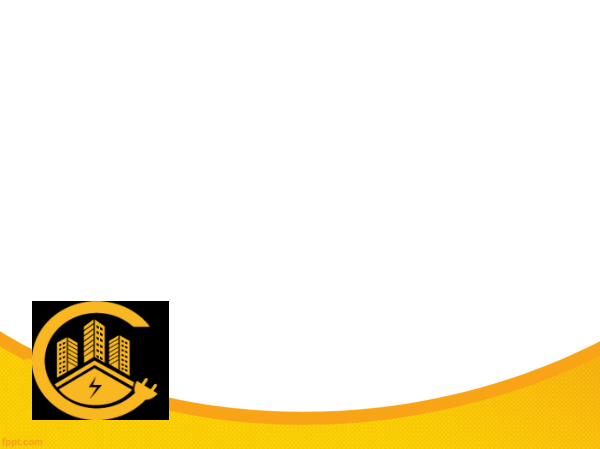 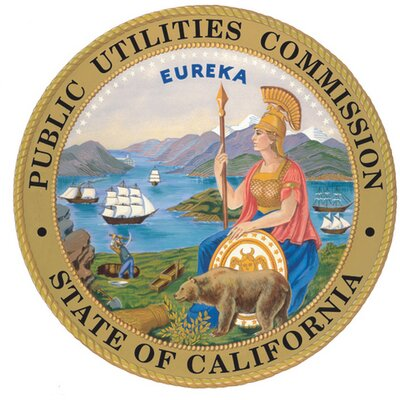 Scope
$80M for BUILD Program (offers incentives for builders to “build clean from the start”)
$120M for TECH Initiative (spurs market development for decarbonized technologies)  
Update
Draft BUILD Implementation Plan released
TECH RFP due today
Phase 2 staff proposal on layering expected Thursday
Incentive layering framework
new state wide wildfire and natural disaster rebuild program
HPWH rate baseline adjustment proposal
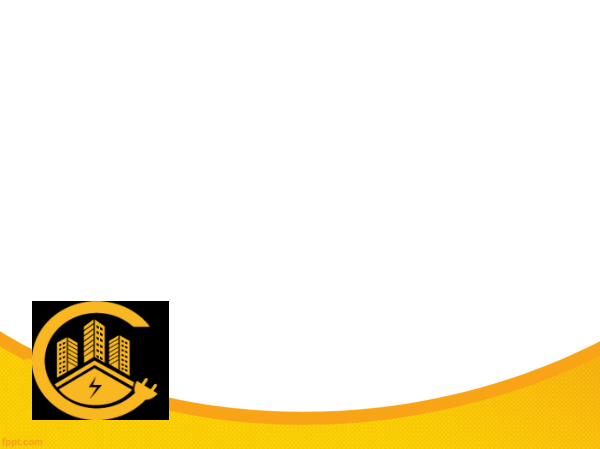 Self Generation Incentive Program
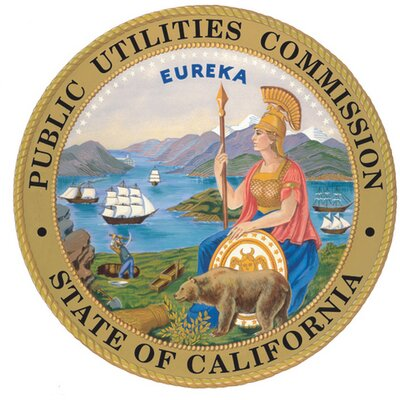 Scope
Provides incentives to support existing, new, and emerging distributed energy resources. 
$44M allocated for HPWHs
Update
Awaiting staff proposal; delayed to September
Panel upgrades
Line extension reform
Timeline
September: Staff Proposal & Workshop
Q1 ‘21: Proposed and Final Decision
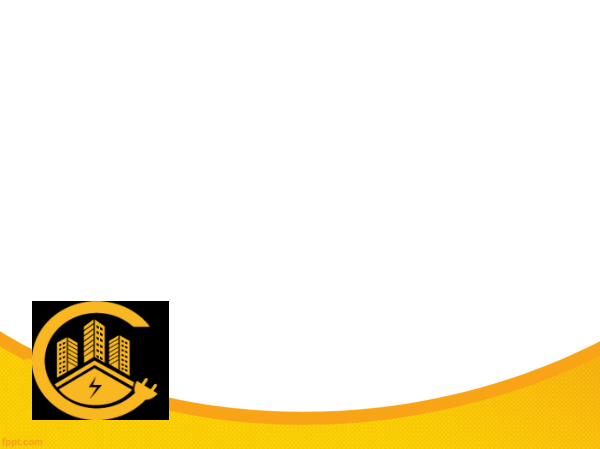 Electrification Rates
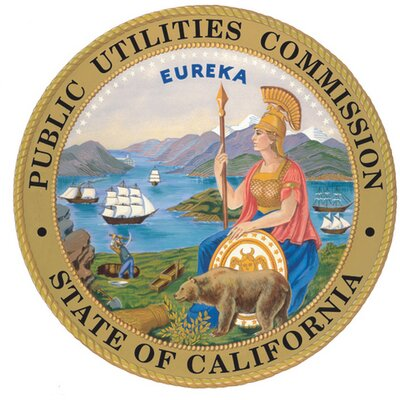 Scope
CPUC directed PG&E and SDG&E to develop electrification-friendly rates March 2020
Update
PG&E filed proposal in their General Rate Case in May 2020
SDG&E will file in their next residential rate design case
Timeline
PG&E
Testimony due in November
Hearings in March 2021
Decision Q3 2021
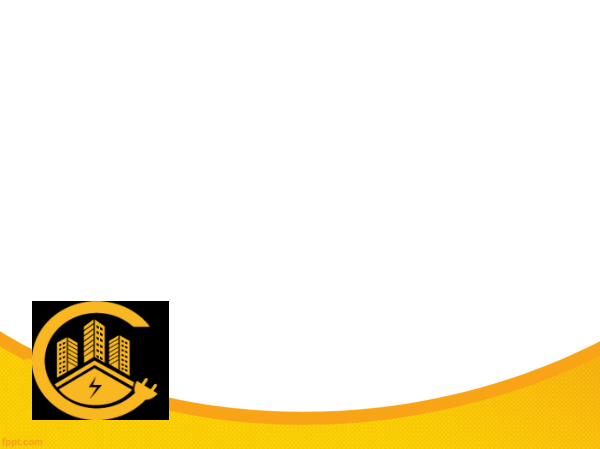 Title 24, 2022 Building Code
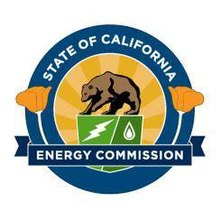 Scope
A rulemaking to adopt changes to the California Building Energy Efficiency Standards, which would go into effect Jan 2023 
Update
Workshops expected to start September; once workshops begin, it will be more difficult to substantially shape the process
Timeline
Fall ‘20: Commission Staff Workshops
Winter ‘20: Commission Staff Reports
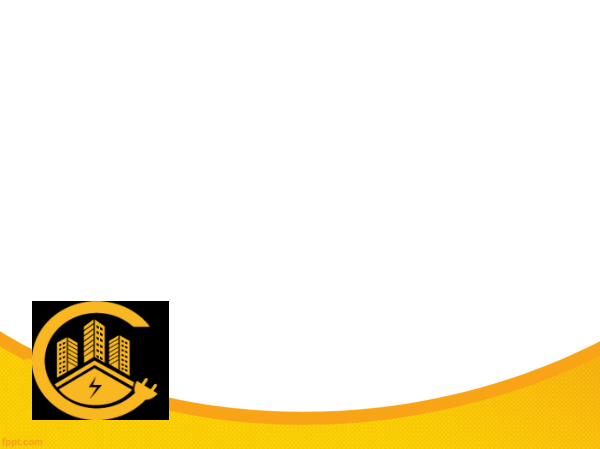 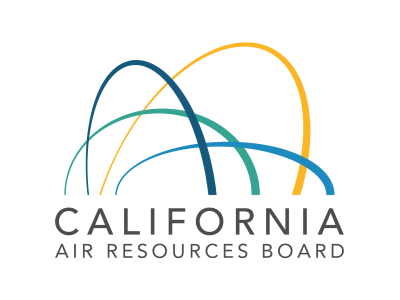 Upcoming Workshops & Reports
Air Resources Board hosting workshop to discuss ‘Achieving Carbon Neutrality in California: A Report by E3’ on August 19, 10-12pm (tomorrow)
Public Utilities Commission hosting workshop on ‘Building Decarbonization Phase 2 and Mobilehome Park Electrification’ on September 15,  9-3pm; phase 2 staff proposal should be out next week
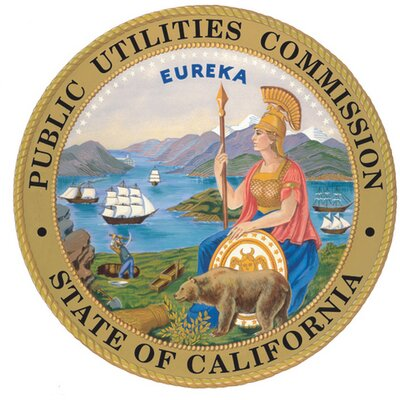 Updates on Legislature
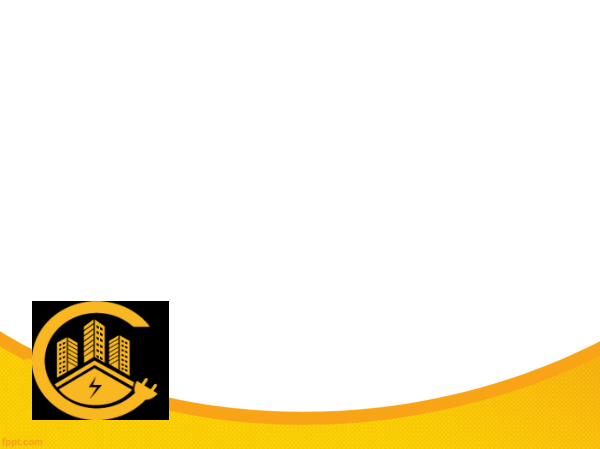 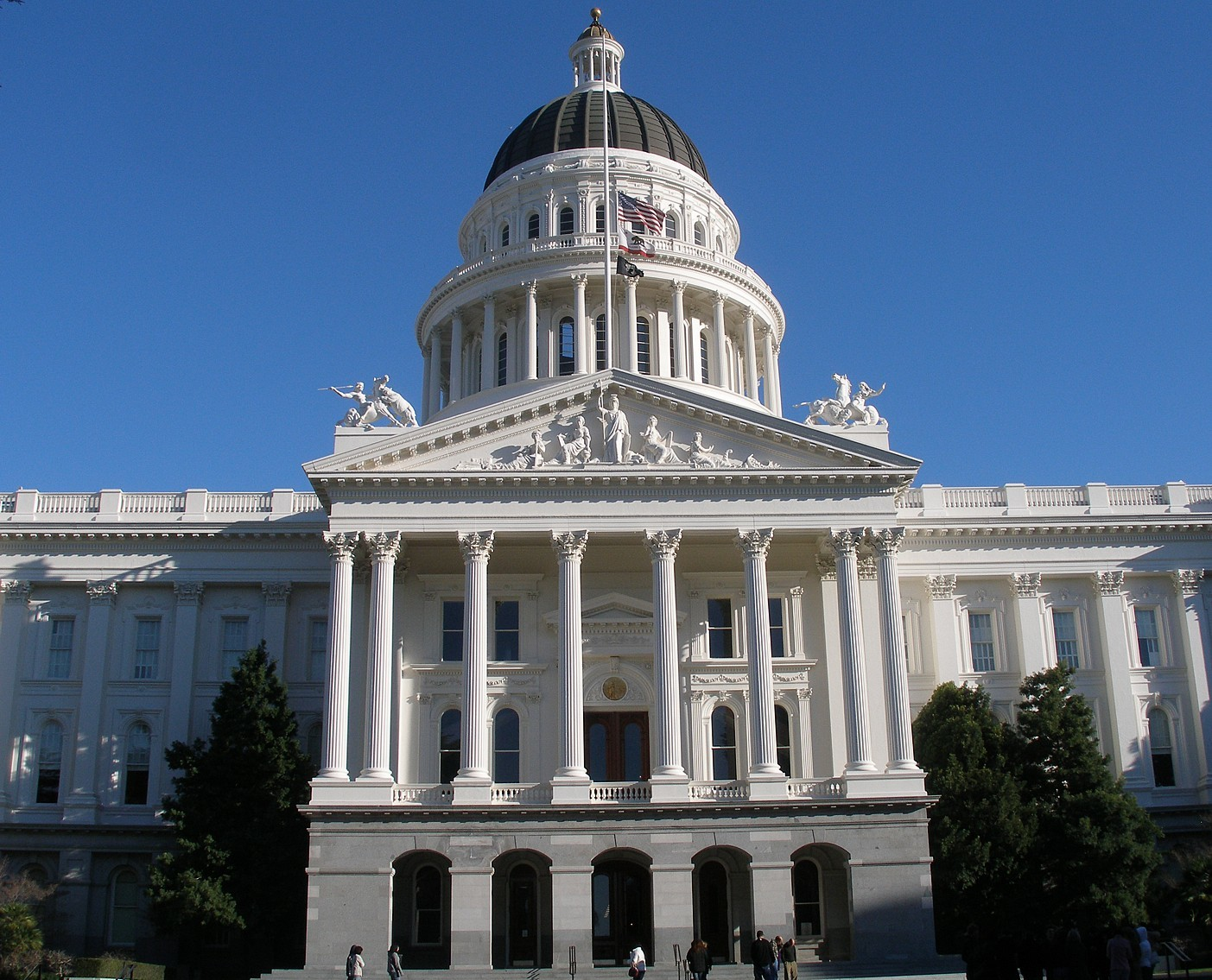 This week Appropriations Committee will wrap up; minimal bills moving d/t COVID-19

In Late July, the Legislature released a high-level proposal for a $100 billion joint economic stimulus plan, which would include funding for the ‘green economy’
Timeline will be difficult – August 31 is the Legislative deadline to pass any bills or a stimulus package off the floor
Sept. 30 is the last day for the Governor to sign bills
Questions and Discussions?